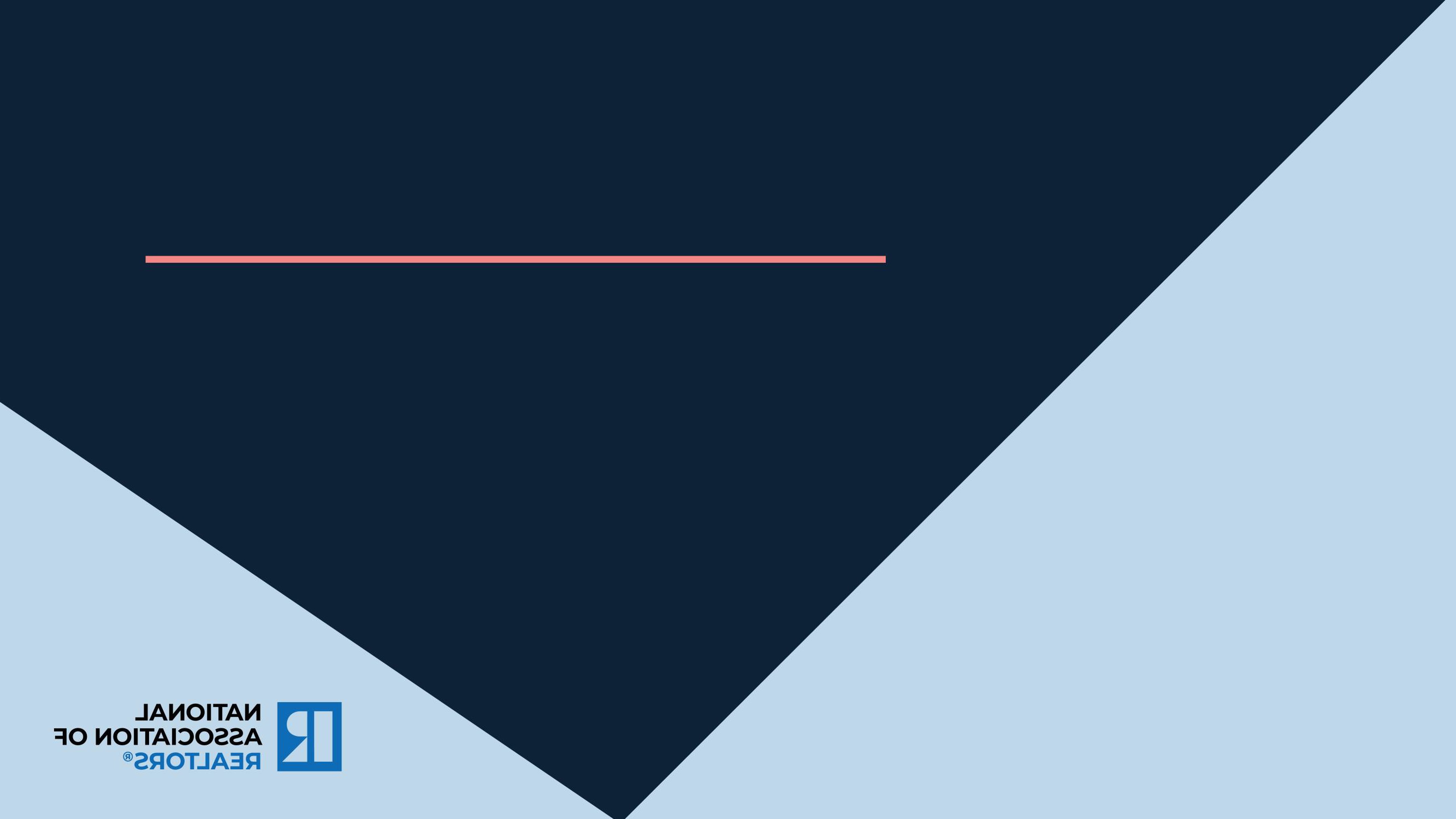 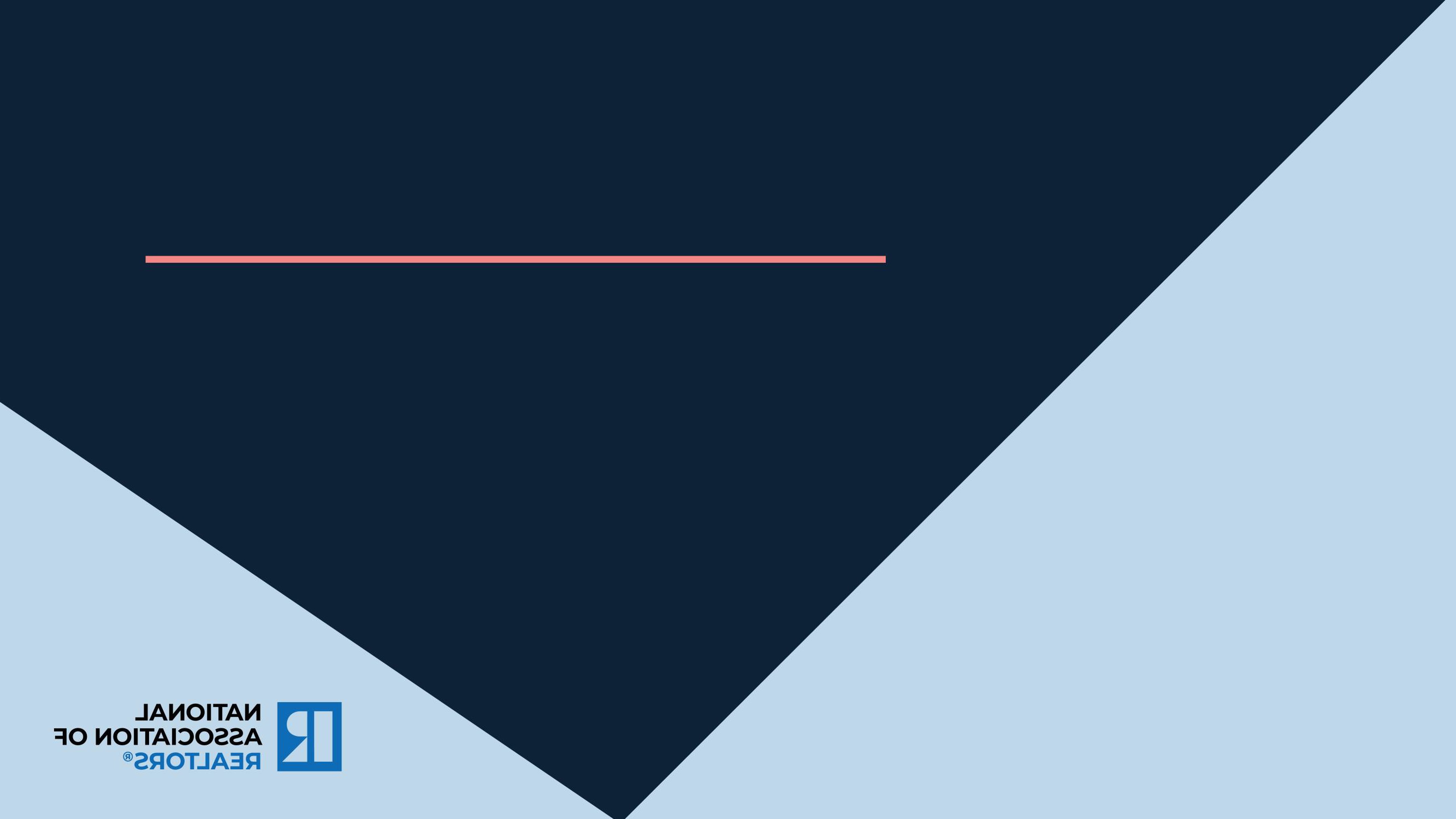 State of the Real Estate Market
Dr. Jessica Lautz
VP, Demographics and Behavioral Insights
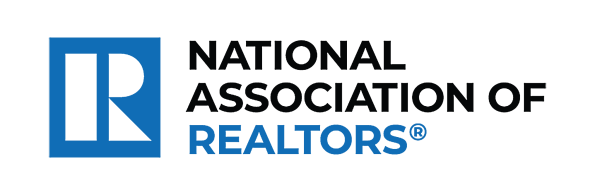 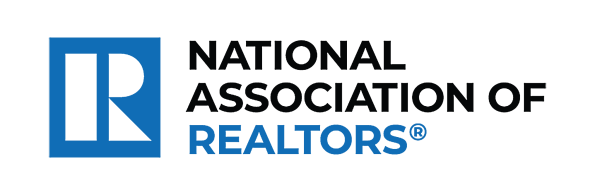 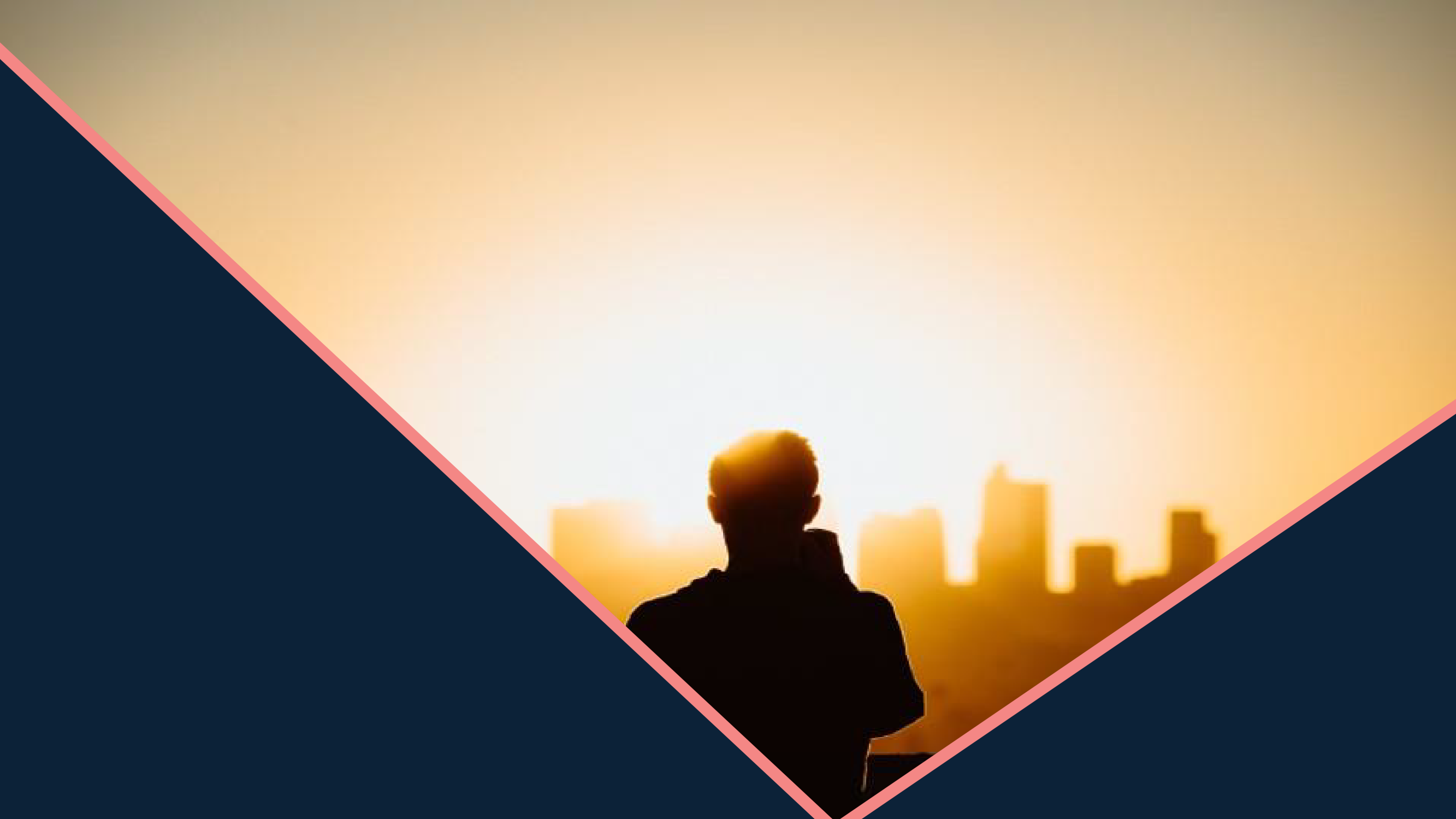 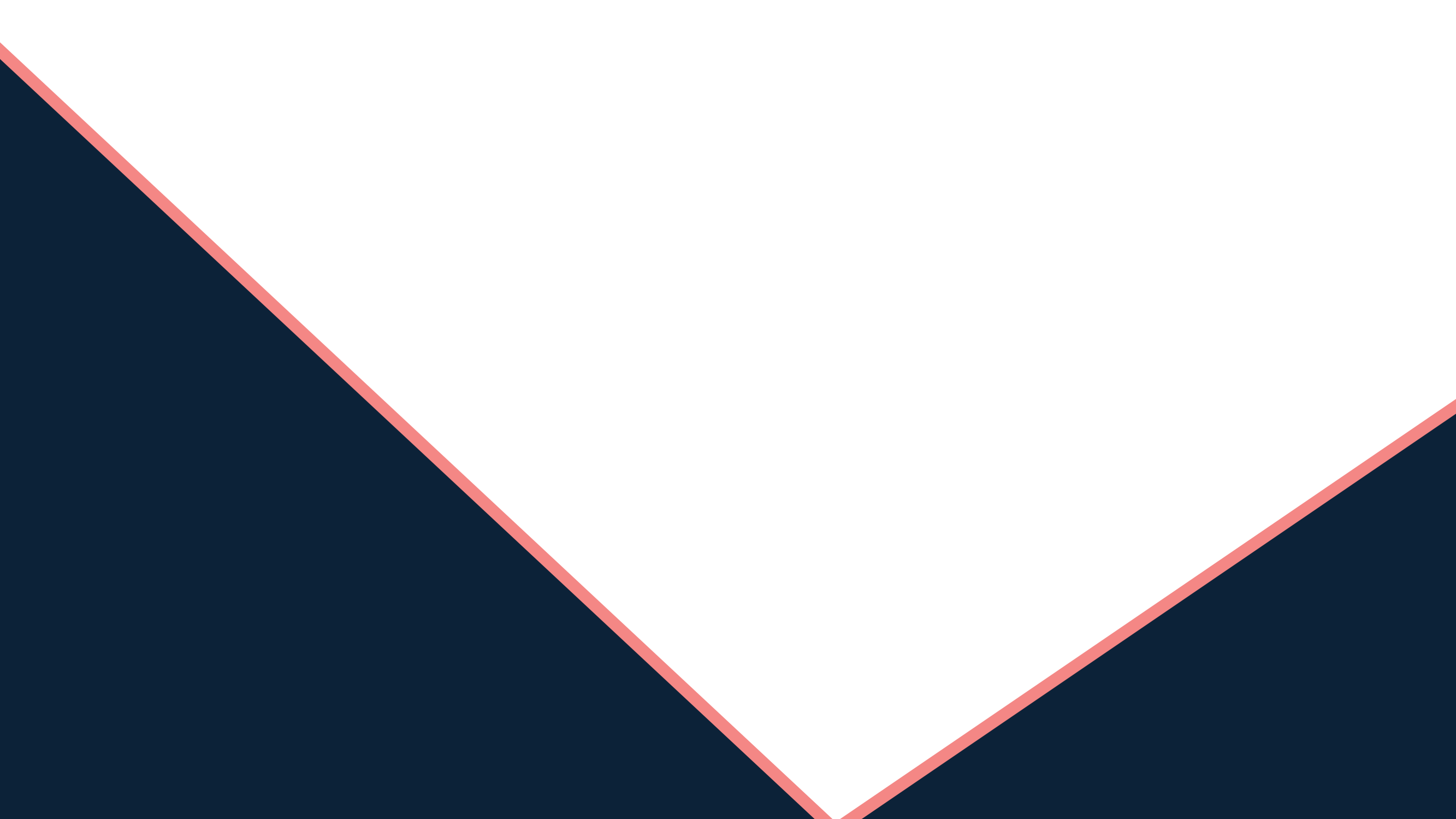 1. Supply Issue
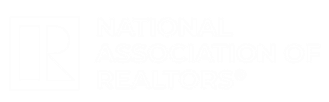 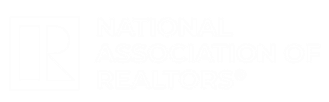 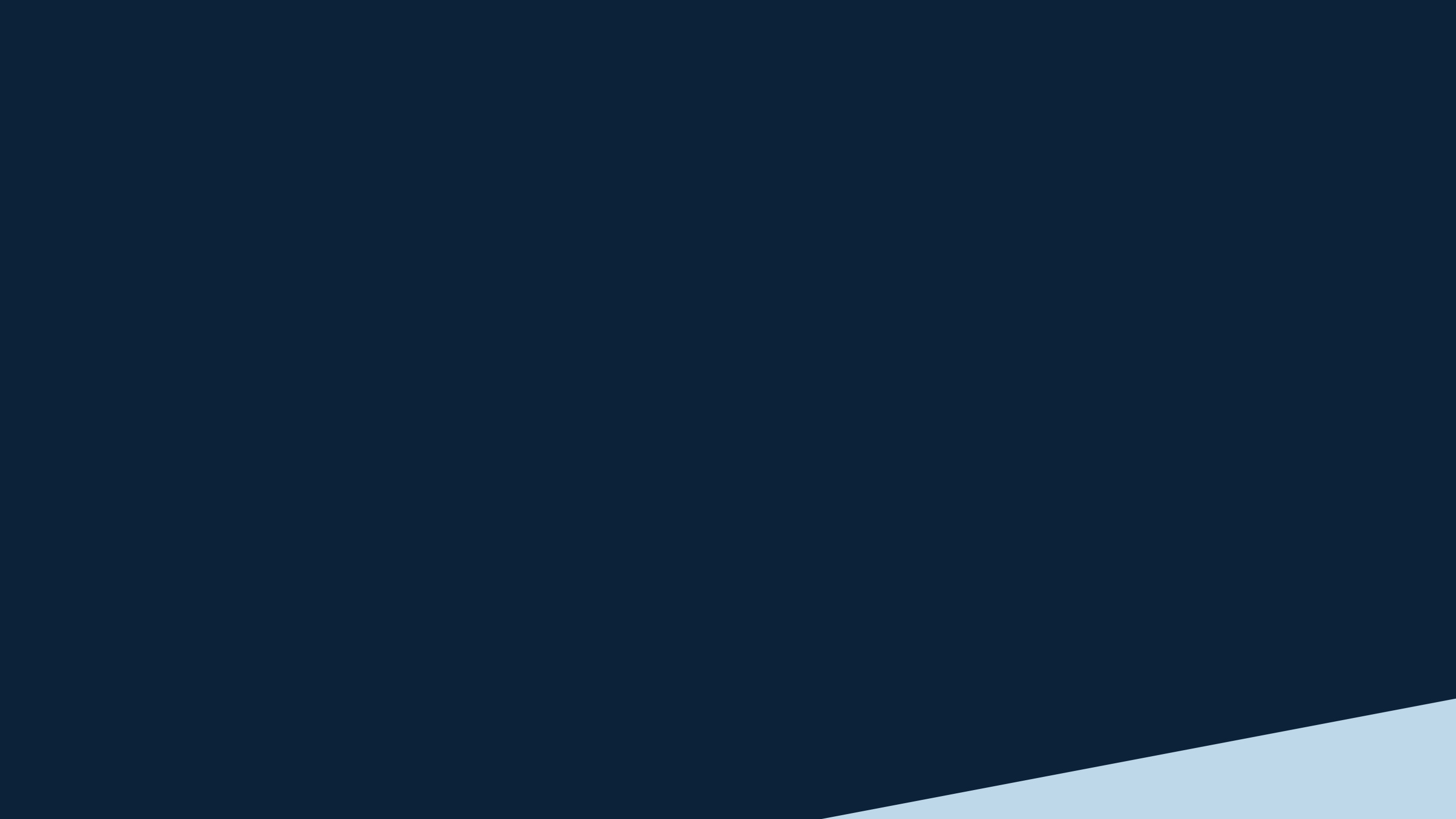 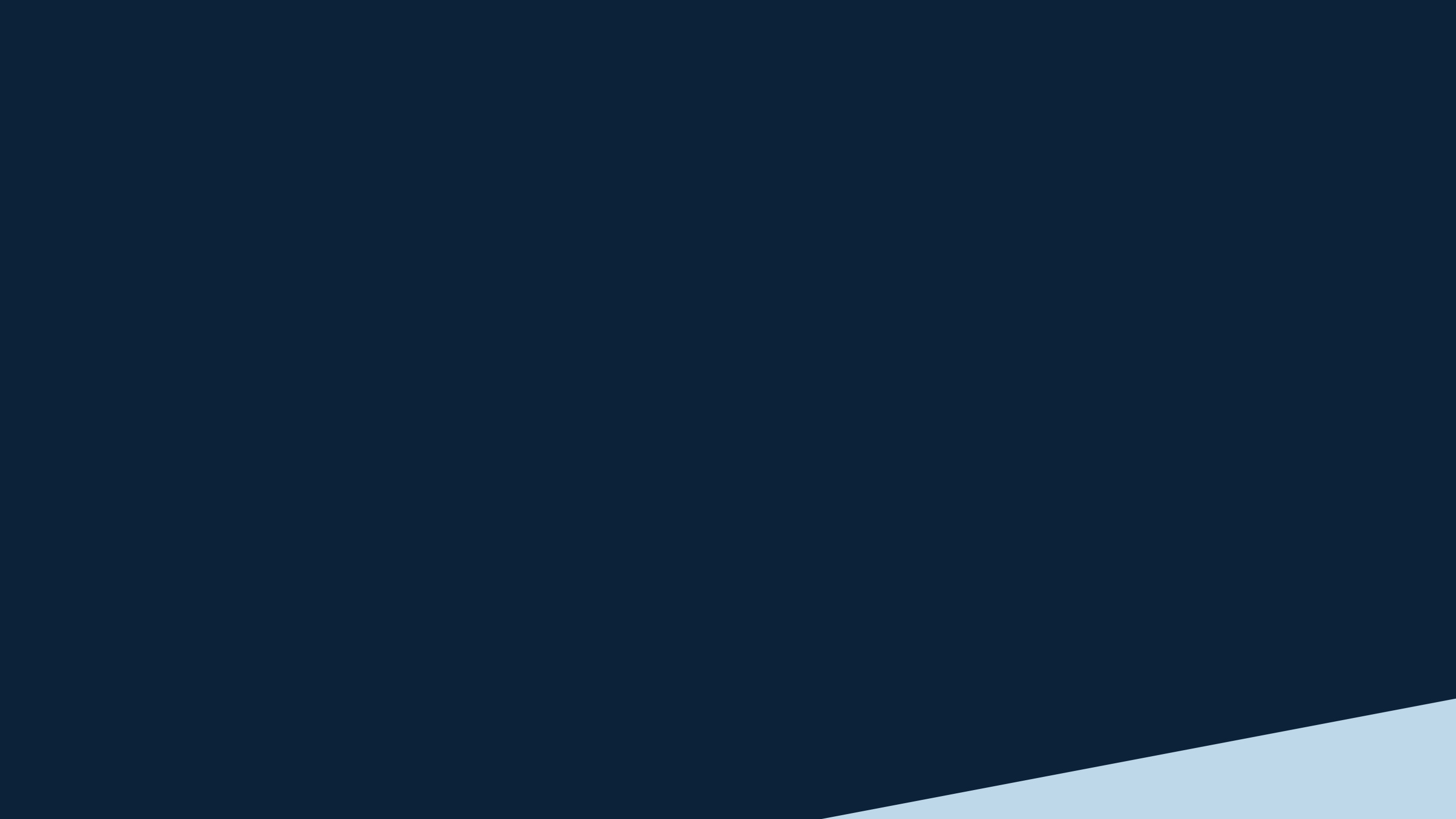 National Housing Inventory
Strong demand: 30-year fixed mortgage rate  3.2%-ish

1.1 million units for sale

About 2.1 months supply—(real supply is  lower)
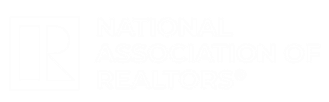 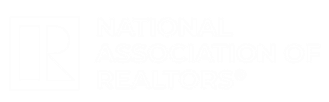 3
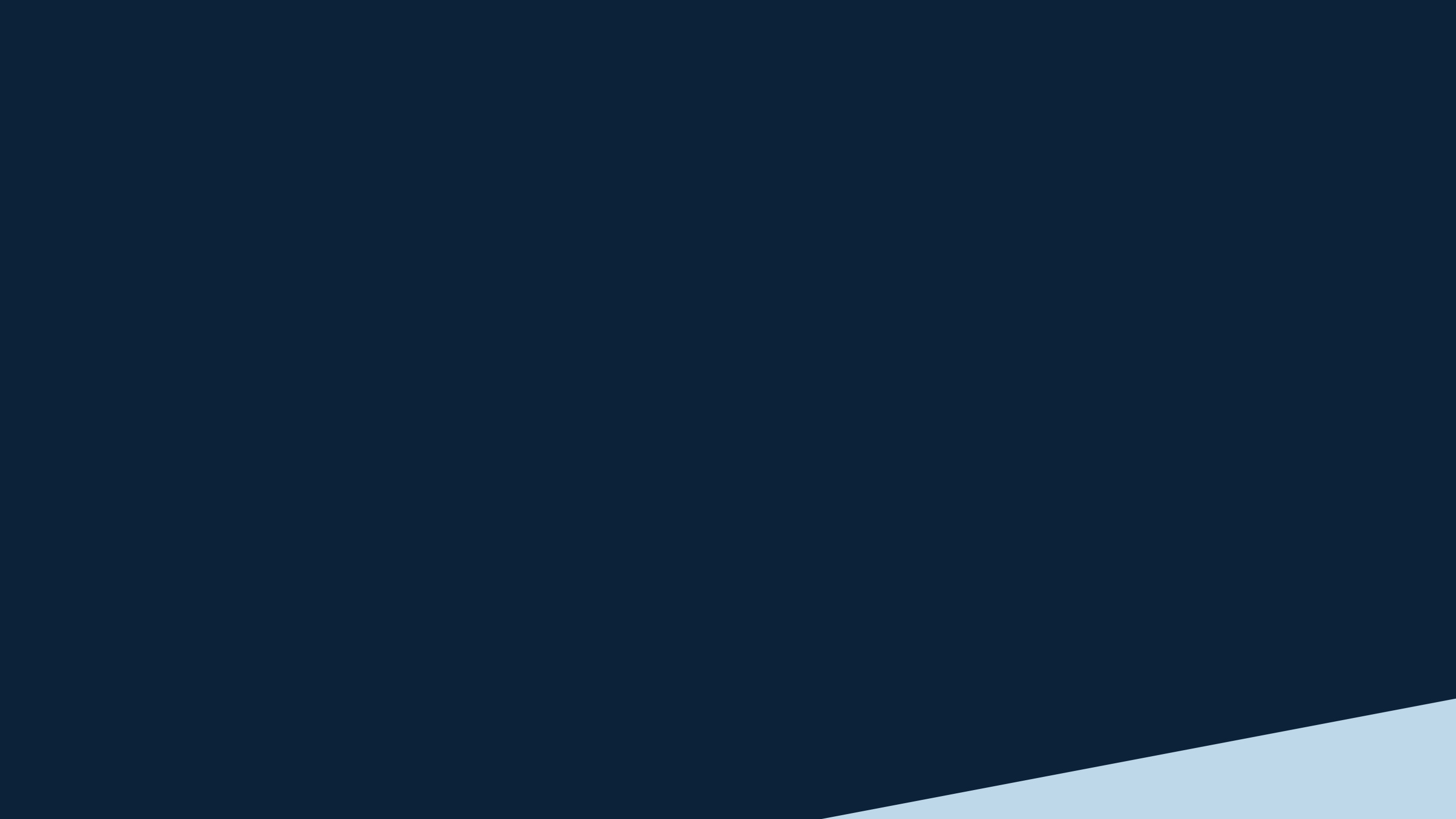 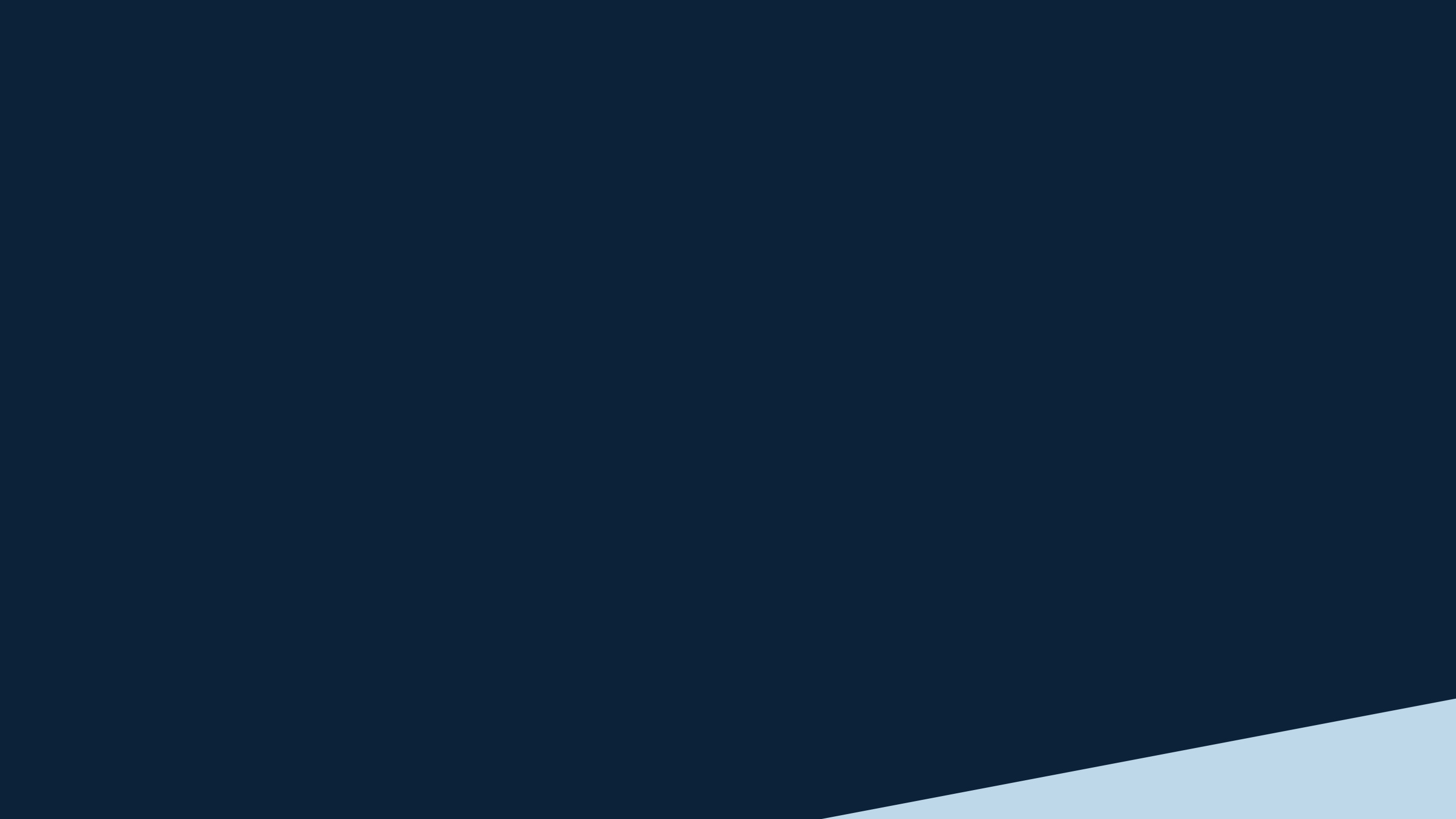 National Housing Prices
14% increase in home prices
Yr-over-yr price increases in 99% 180+  MSAs tracked

117 months of yr-over-yr price gains
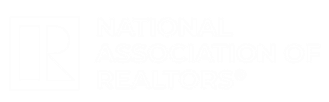 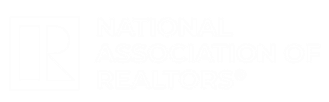 4
Buyers Who Financed Their Purchase
100%
98%
96%
96%
90%
83%
81%
80%
2003	First-time buyers	Repeat buyers	2021
Source: NAR Profile of Home Buyers and Sellers
5
Number of Weeks Home Sold Was on Market
12
11
3

1
0
1989
Source: NAR Profile of Home Buyers and Sellers
2021
6
Sales Price as a Percent of Listing Price (median)
100%
100%
95%
92%
2002
2021
Source: NAR Profile of Home Buyers and Sellers
7
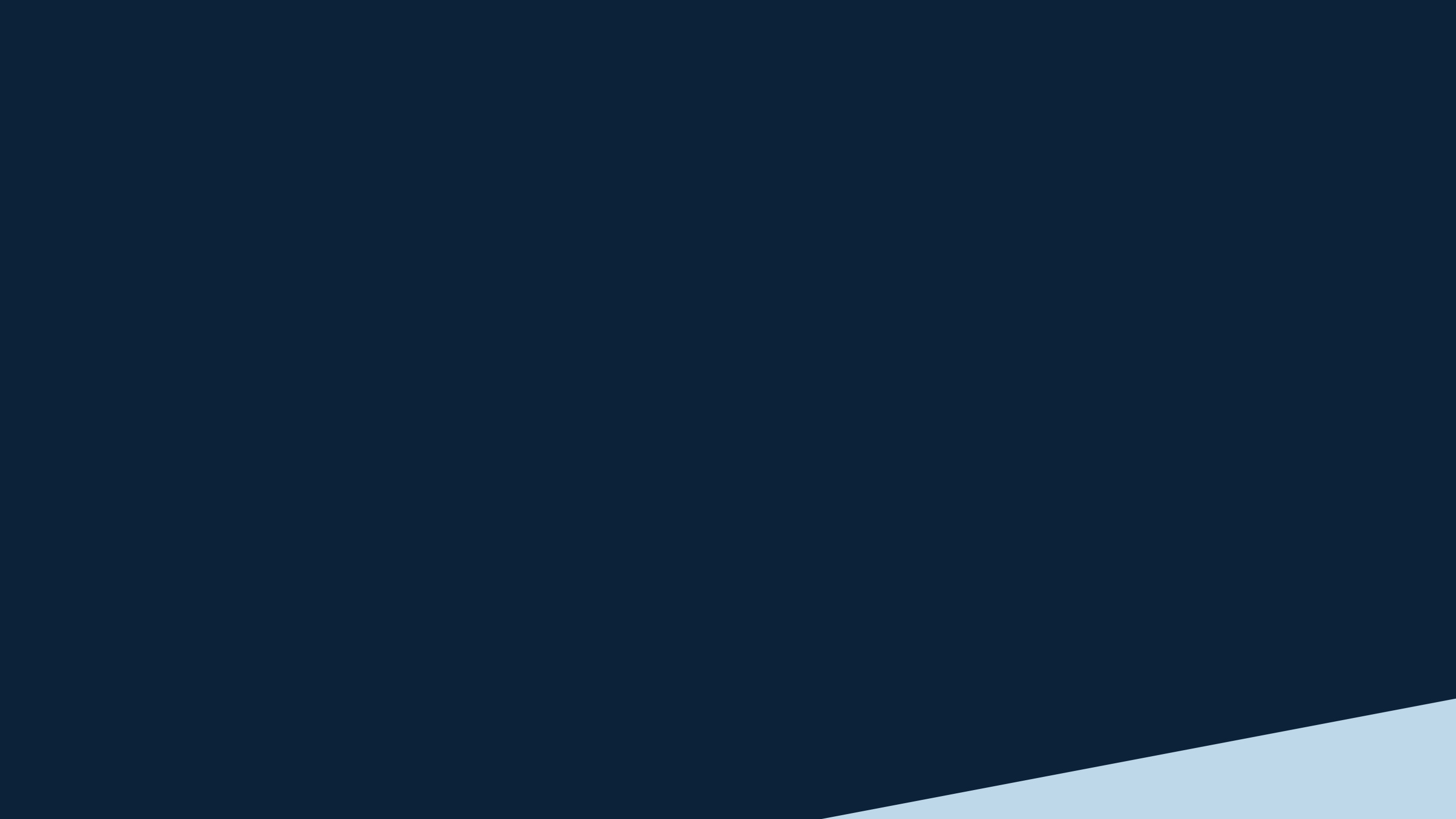 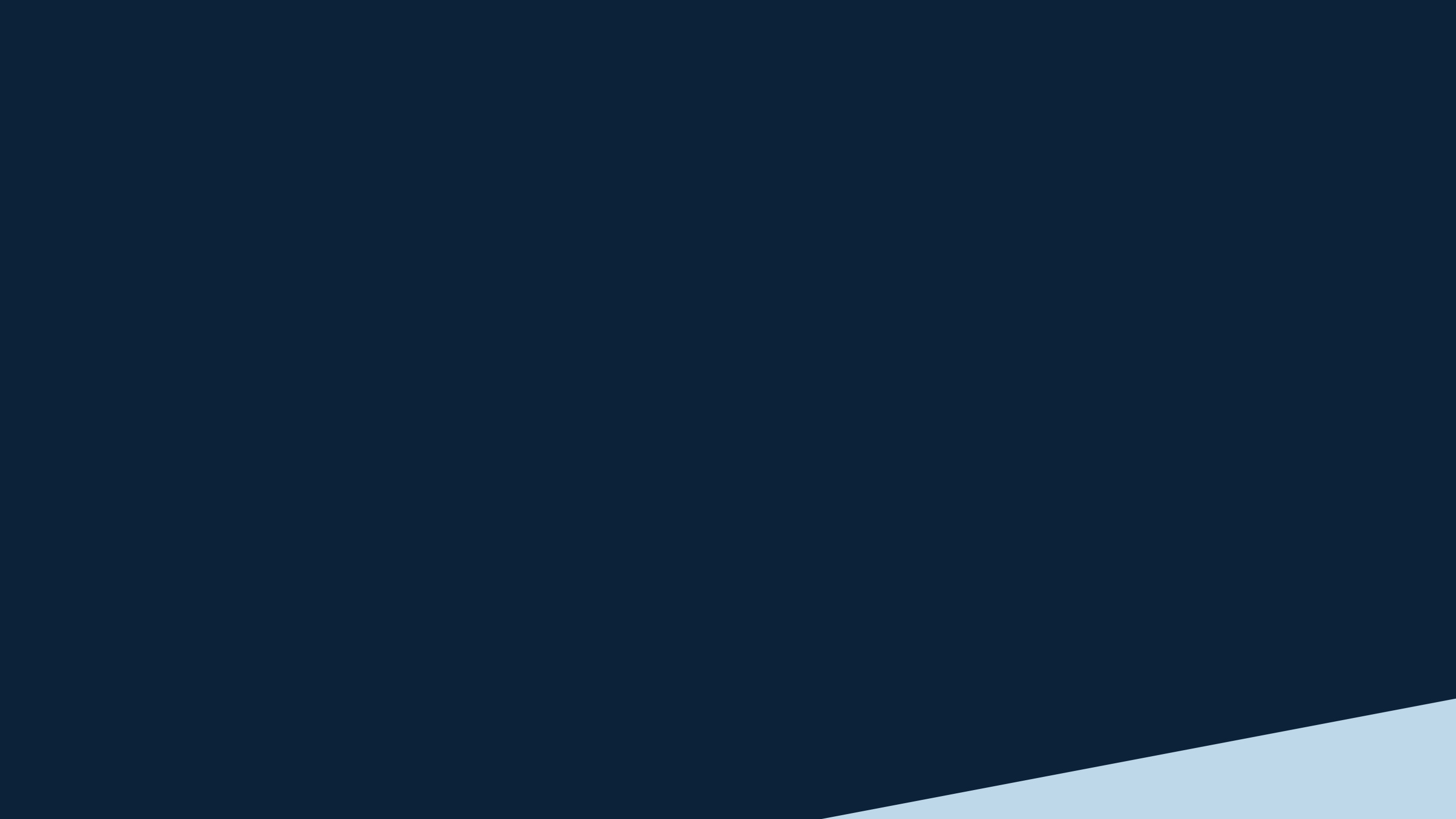 U.S. is Missing 4.5 to 6.5 Million Homes
Land

Labor

Supplies

Laws

Tenure in Home
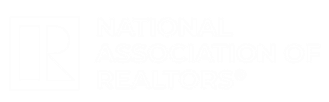 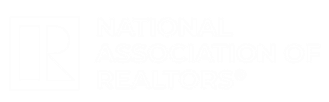 8
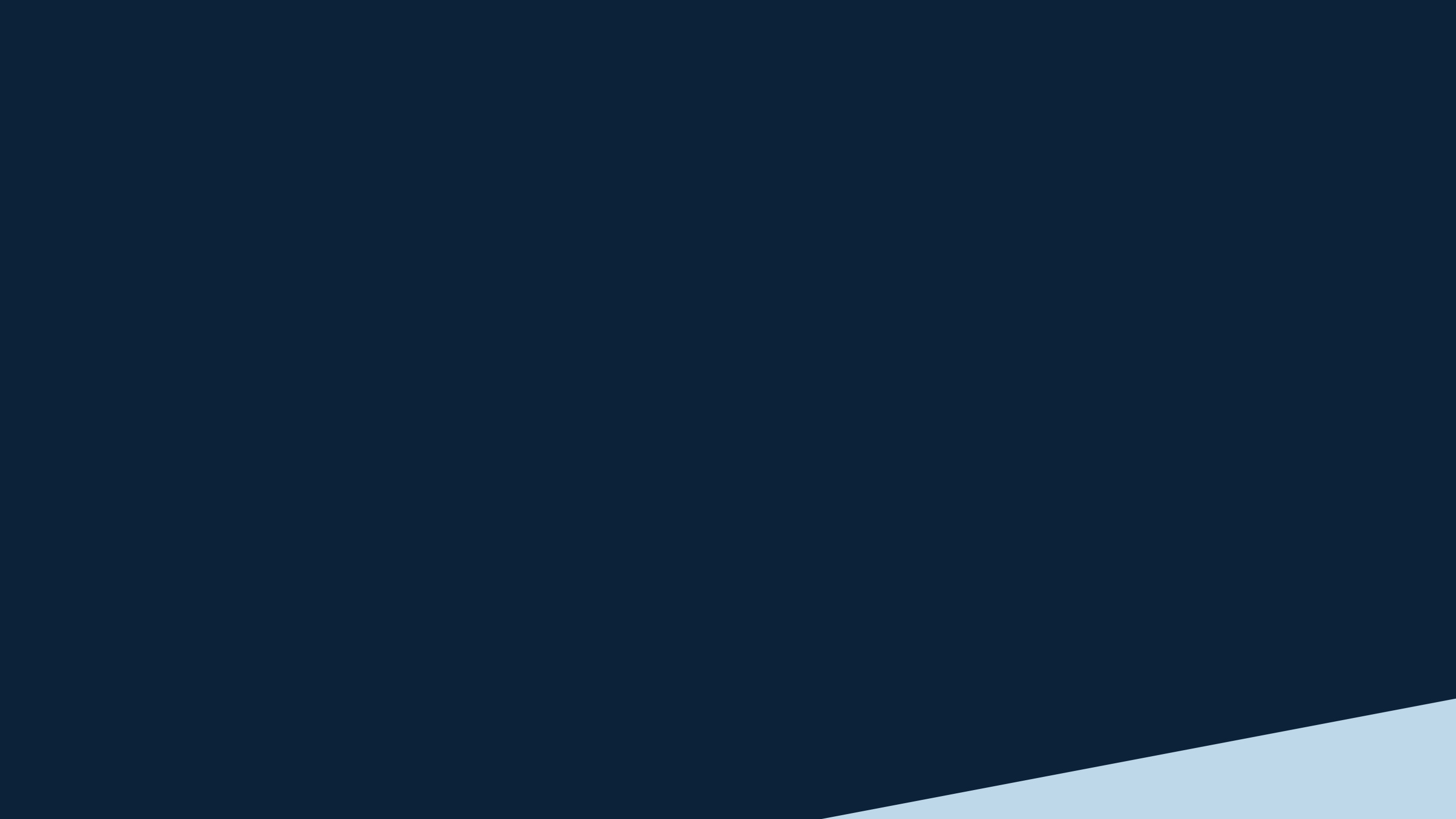 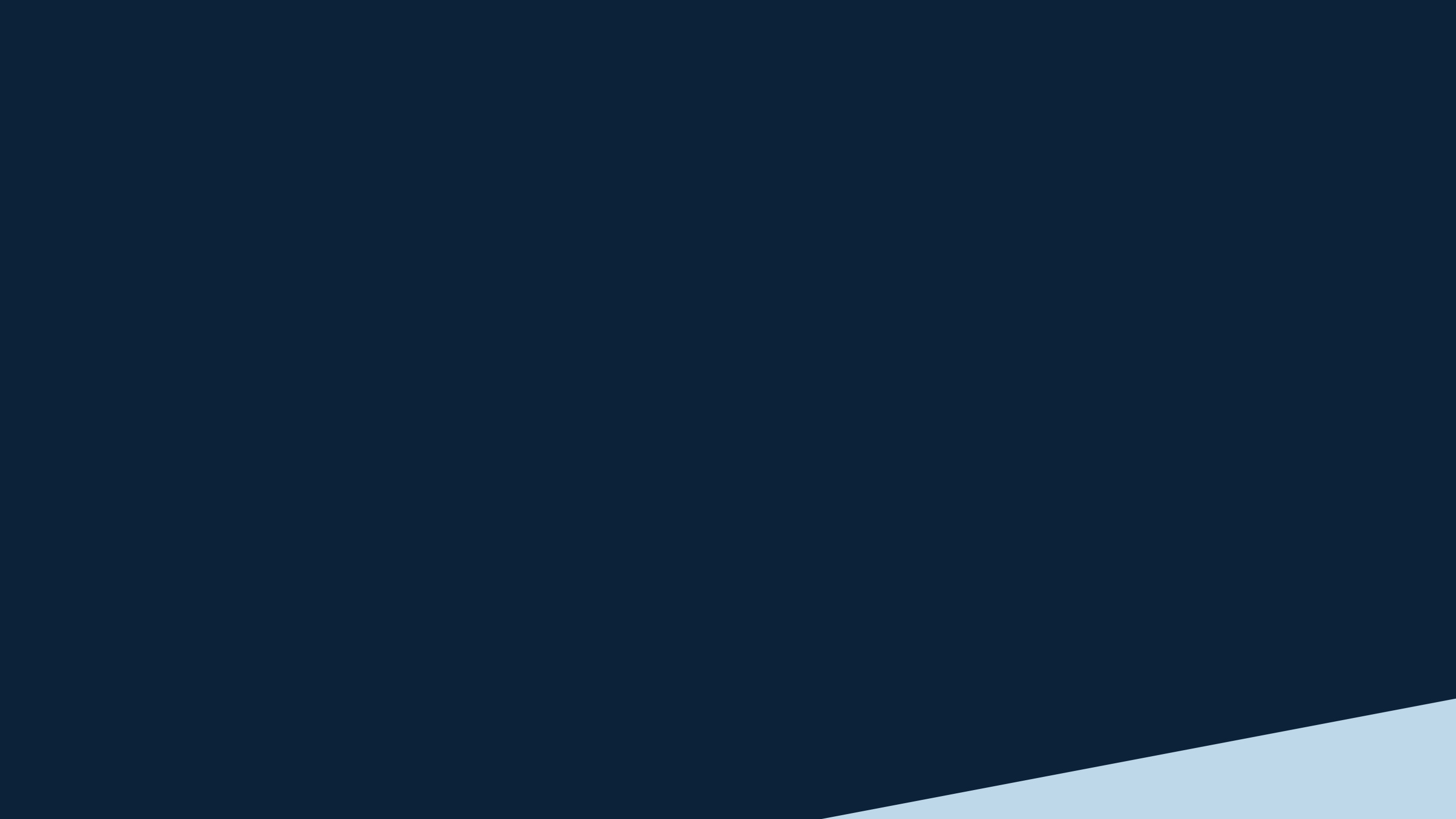 Any relief?
Housing Starts
Seller safety
Building repurposing  Local advocacy
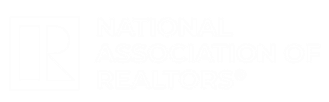 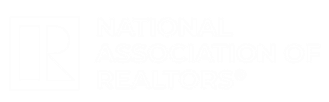 9
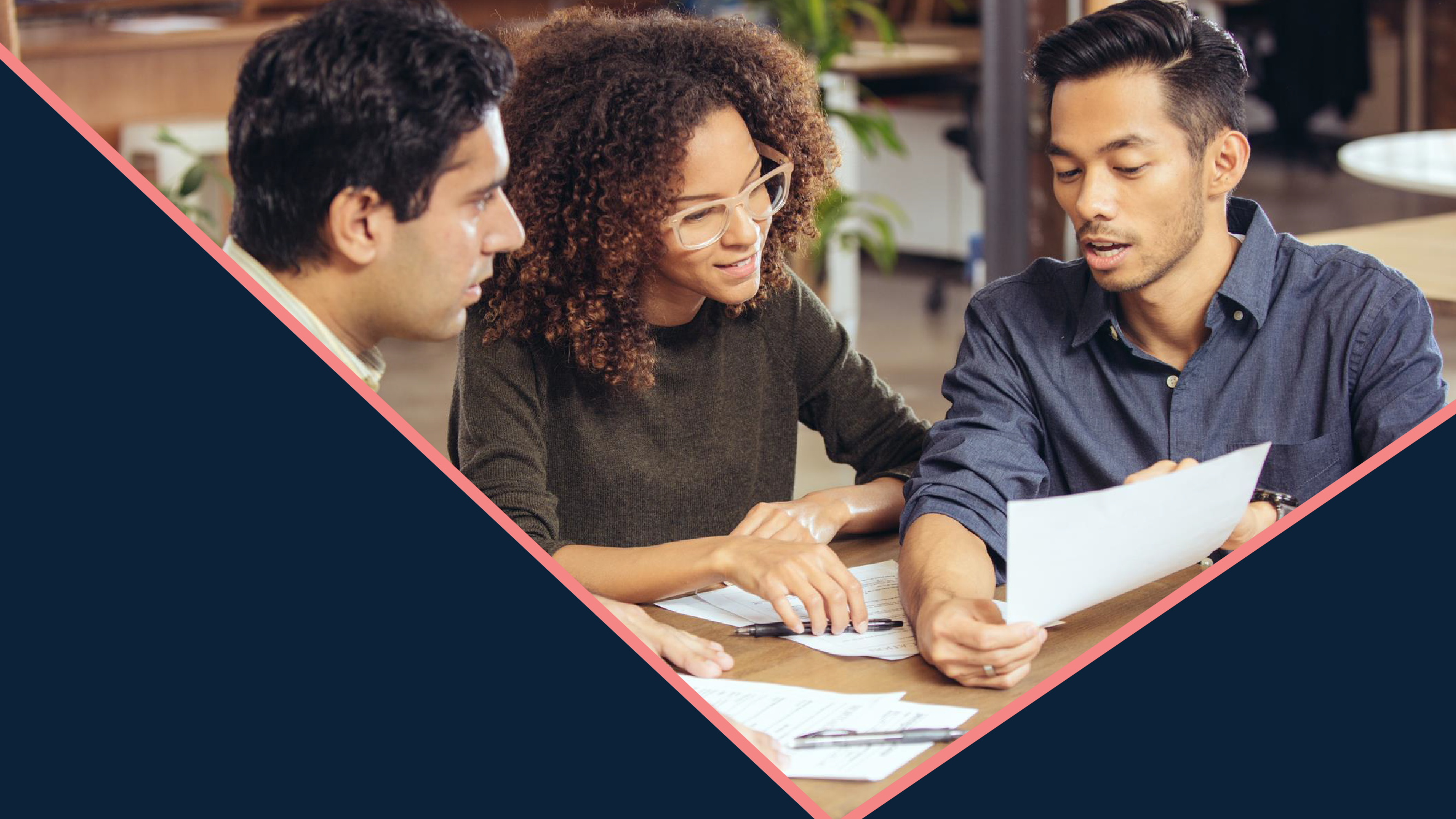 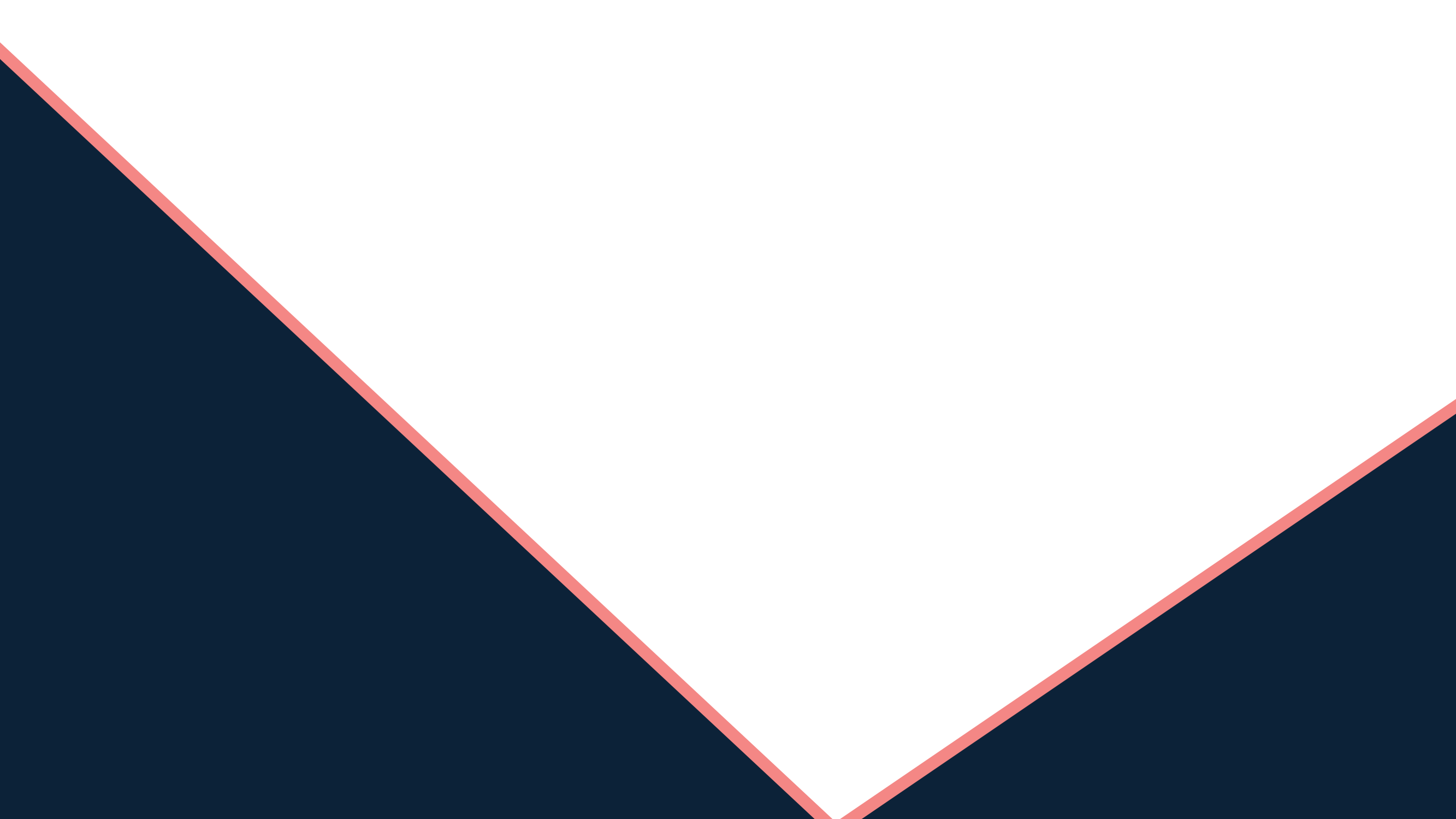 2. More Millennials
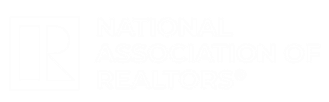 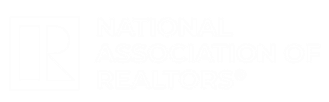 U.S. Population by Age (in millions)
5
0
< 1 yr
3
6
9
12
15
18
21
24
27
30
33
36
39
42
45
48
51
54
57
60
63
66
69
72
75
78
81
84
87
90
93
96
99
Gen Alpha
Gen Z
Millennials
Gen X
Baby Boomers
Silent Generation
U.S. Census
11
Median Age of Home Buyers
60
56
36
33
29


20
First-time Buyers
Repeat Buyers
1981
2021
2021 Profile of Home Buyers and Sellers
12
First-time Buyers Uptick
60%
50%

34%
30%
%
1981
2021
Source: NAR 2021 Profile of Home Buyers and Sellers
13
Free Resources—Find Reports and Follow Us
facebook.com/narresearchgroup
@NAR_Research and @JessicaLautz  www.nar.realtor/blogs/economists-outlook  instagram.com/narresearch/  www.nar.realtor/research-and-statistics
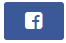 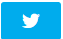 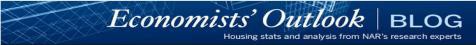 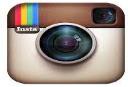 FREE Profile Of Home Buyers and Sellers for NAR members:  https://store.realtor.org/product/guide/2020-nar-profile-  home-buyers-and-sellers-download
14
THANK
YOU.
NARd ot Rea lt or
nar.realtor
I]
NATIONAL
OF
ASSOCIATION
REA LTORS®